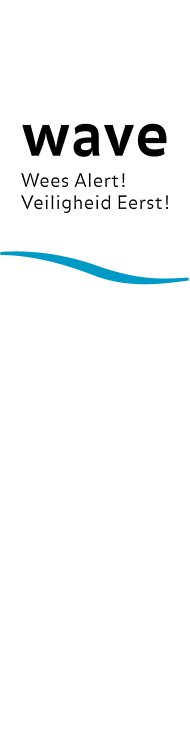 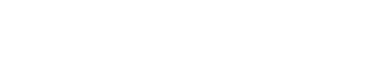 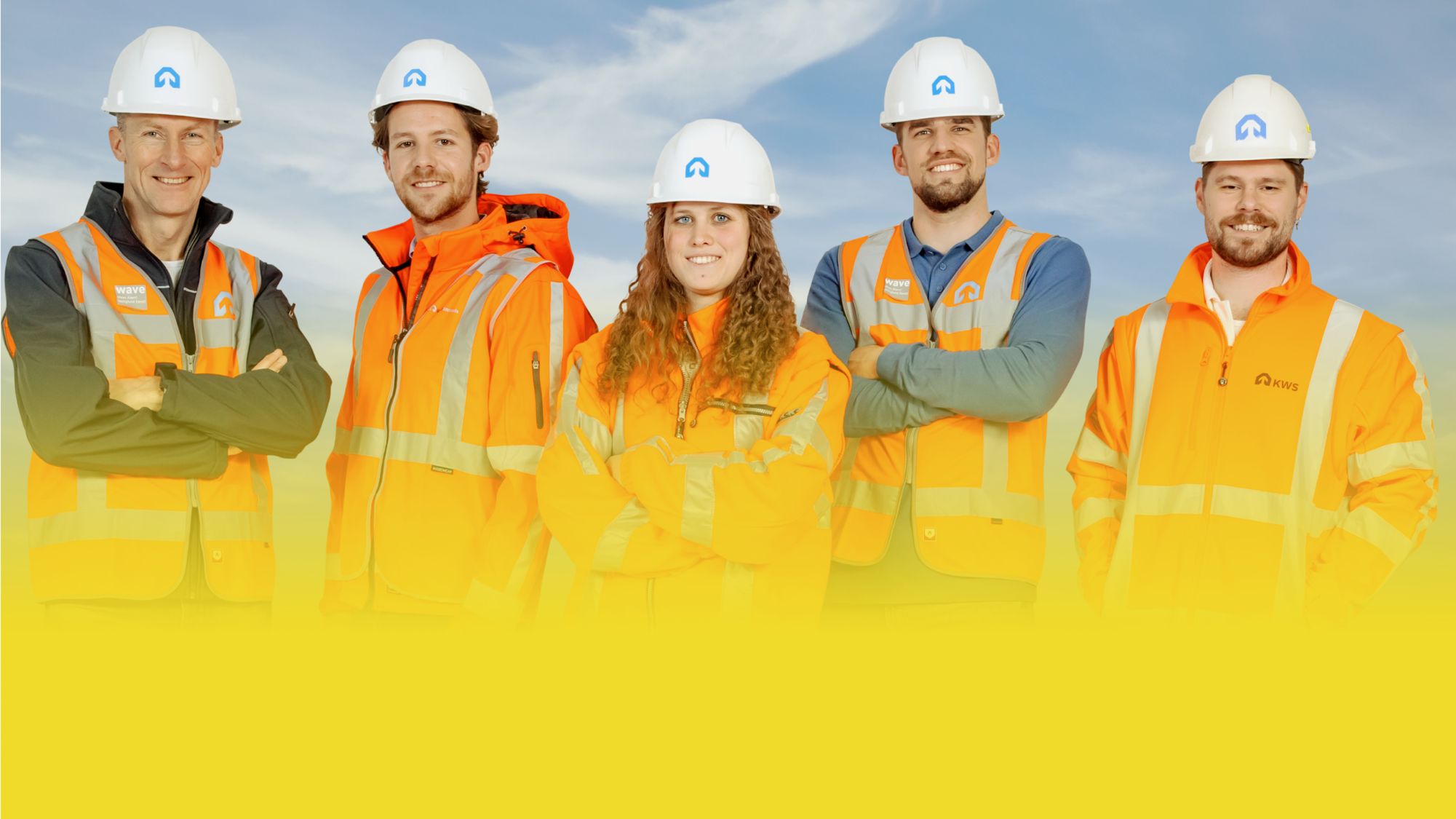 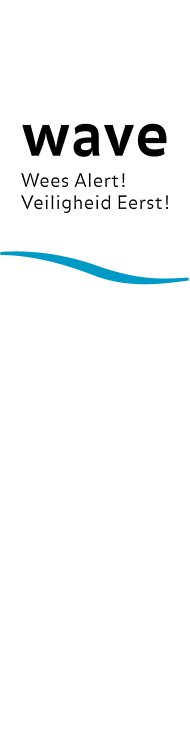 De bingo! Um acidente, para:
TRABALHAR JUNTOS EM SEGURANÇA, PODE FAZER A DIFERENÇA
Bingo! Agora posso fazer a diferença
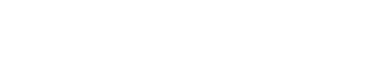 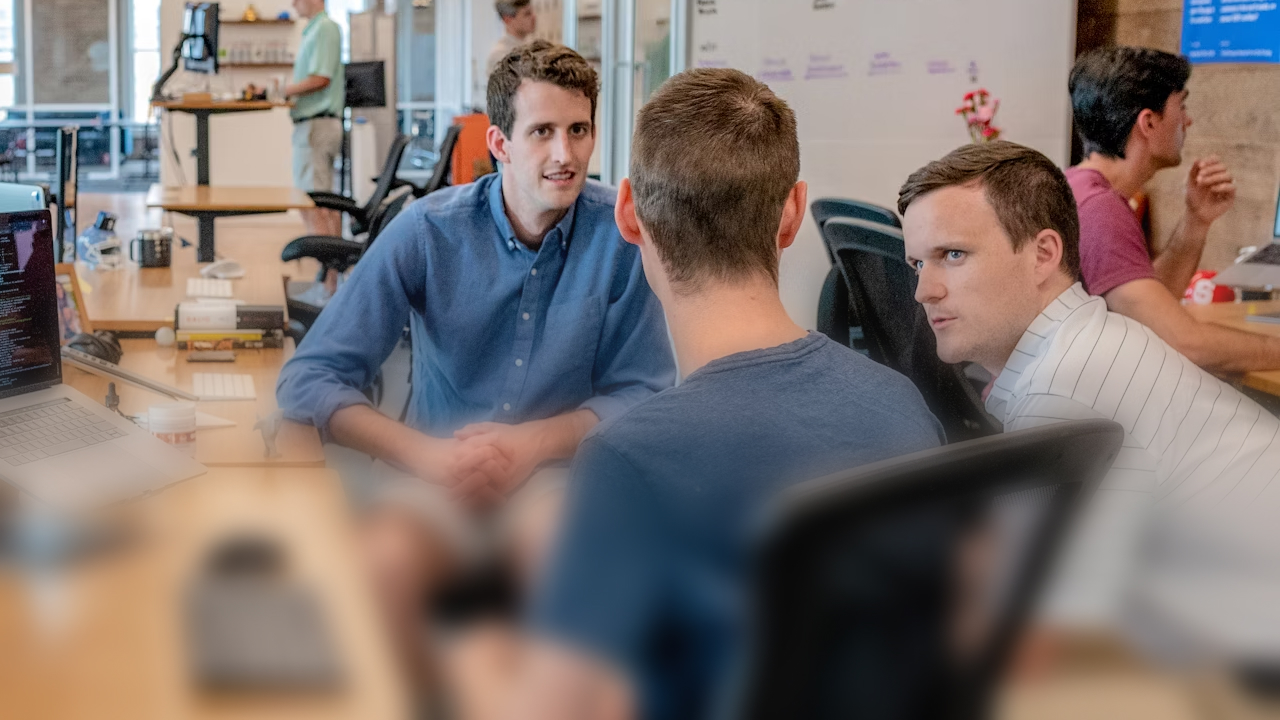 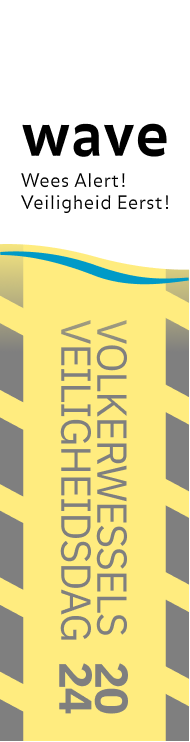 Valor WAVE: Respeito
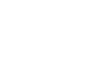 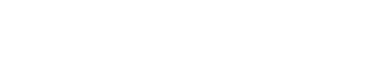 Get your 
bingo card ready!
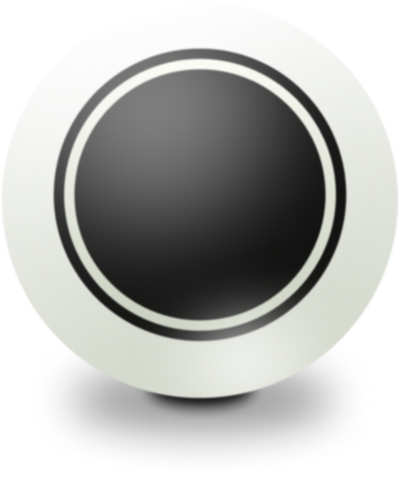 12
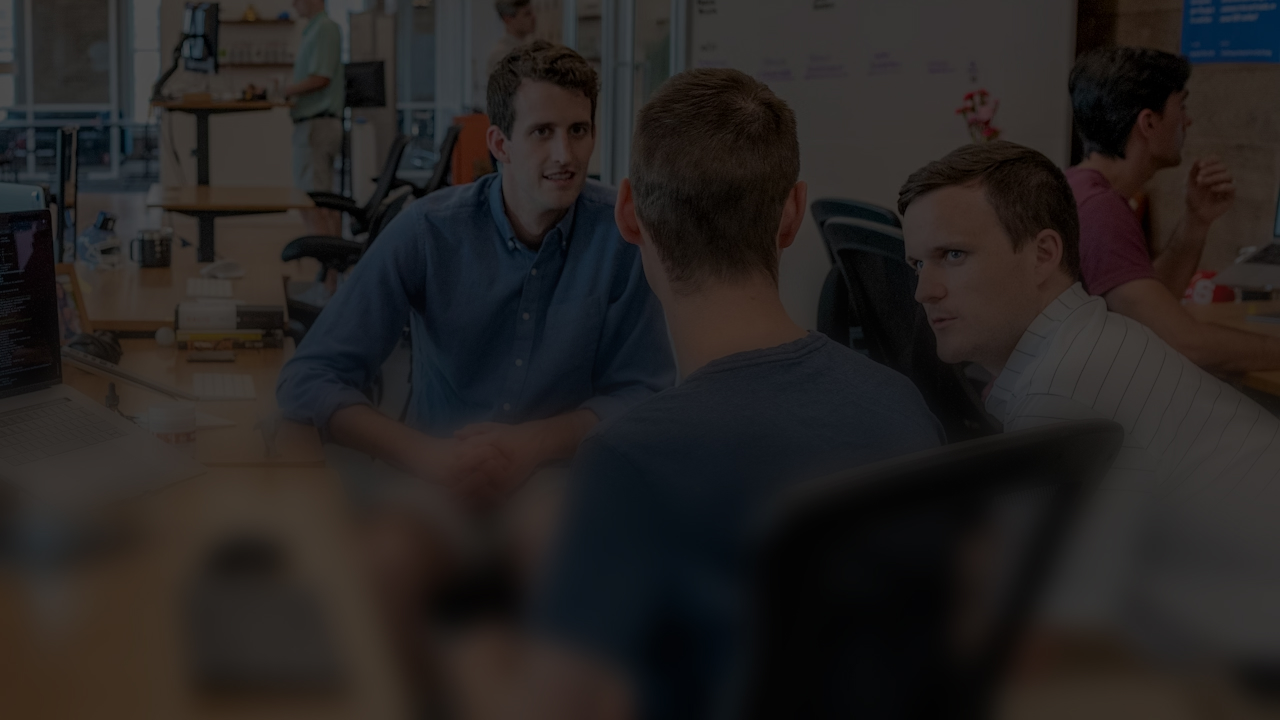 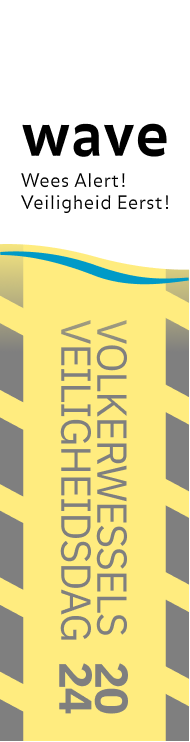 Como gostaria que os outros contestassem o seu comportamento inseguro? 

Explique ou mostre o que quer dizer.
Pergunta
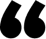 Valor WAVE: Respeito
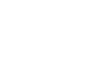 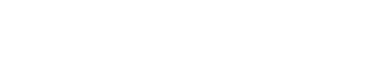 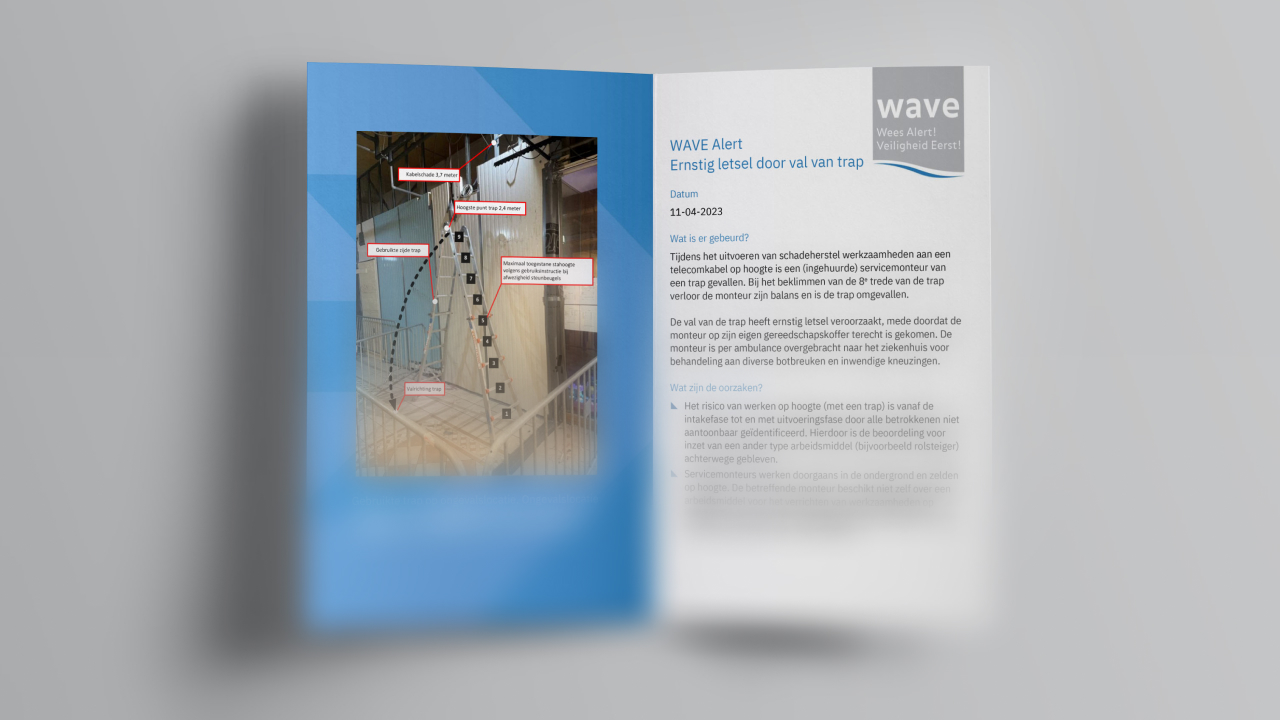 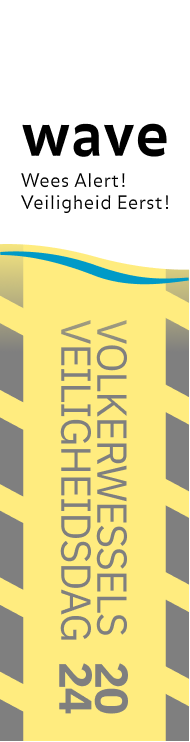 Valor WAVE: Vontade de Aprender
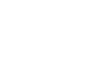 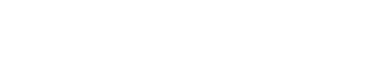 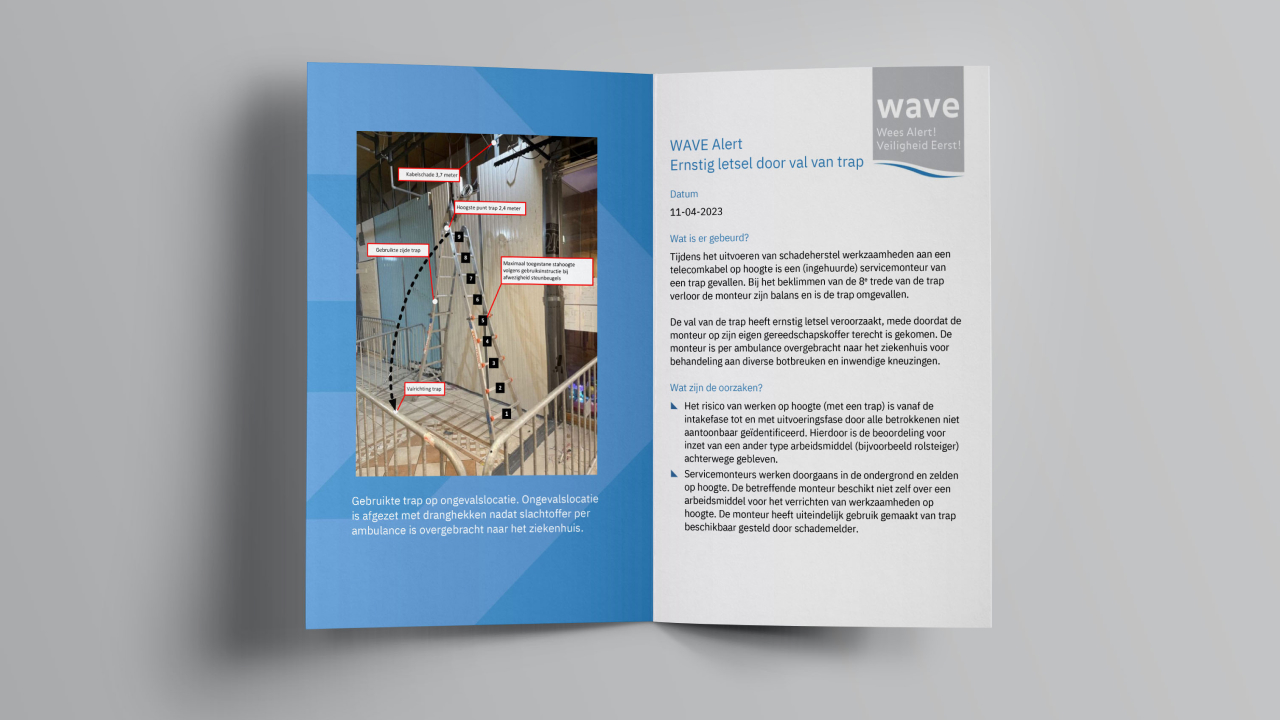 Get your 
bingo card ready!
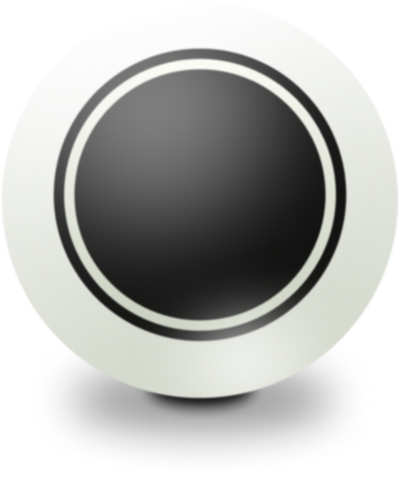 4
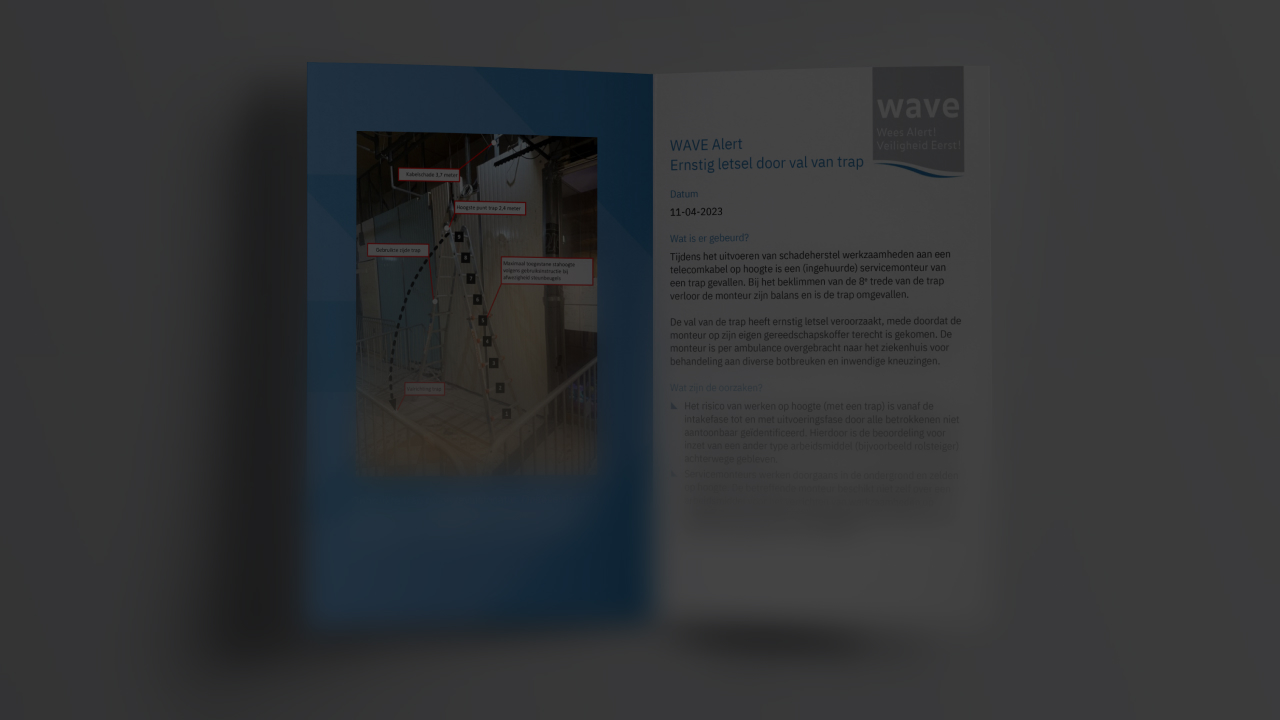 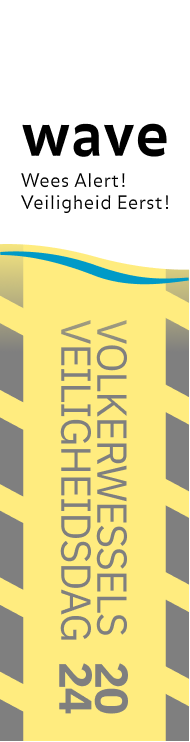 Foi por pouco! Podia simplesmente sair do caminho e evitar um acidente. Também sabe exatamente o que poderia ter feito de diferente para tornar este trabalho seguro, ou mais seguro, de agora em diante. Os seus colegas não viram nem ouviram nada.

Diz aos seus colegas o que aconteceu? Porquê ou porque não?
Dilema
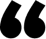 Valor WAVE: Vontade de Aprender
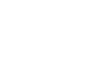 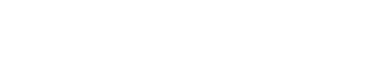 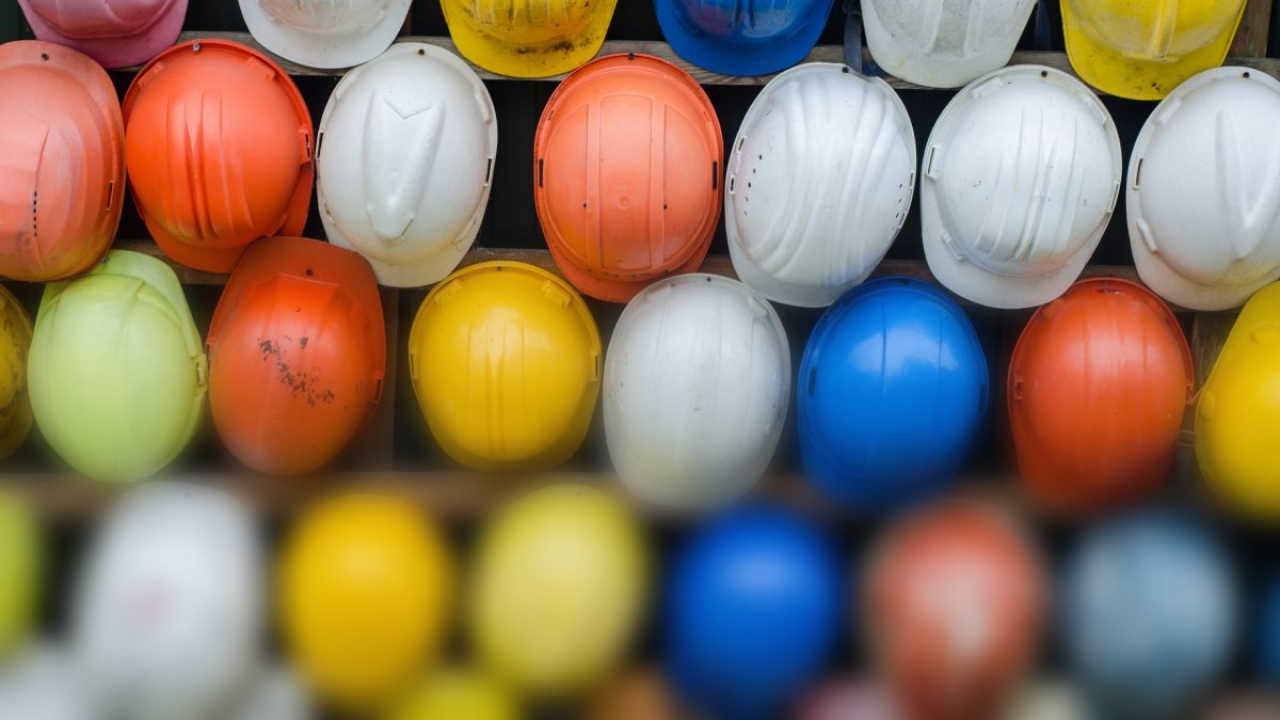 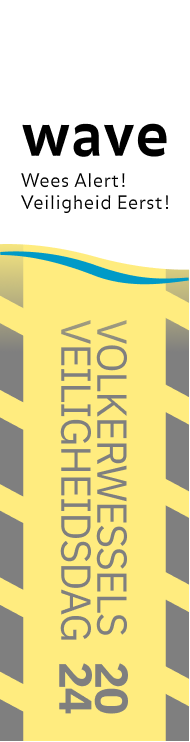 Valor WAVE: Consistência
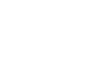 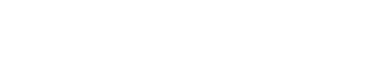 Get your 
bingo card ready!
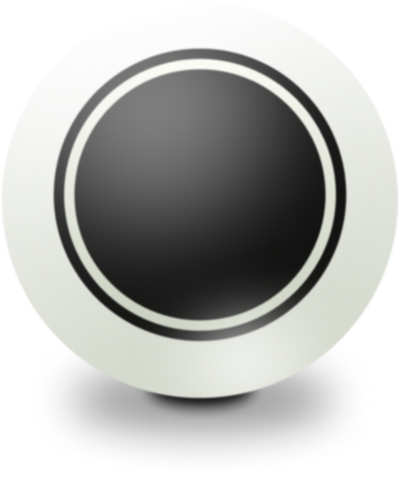 6
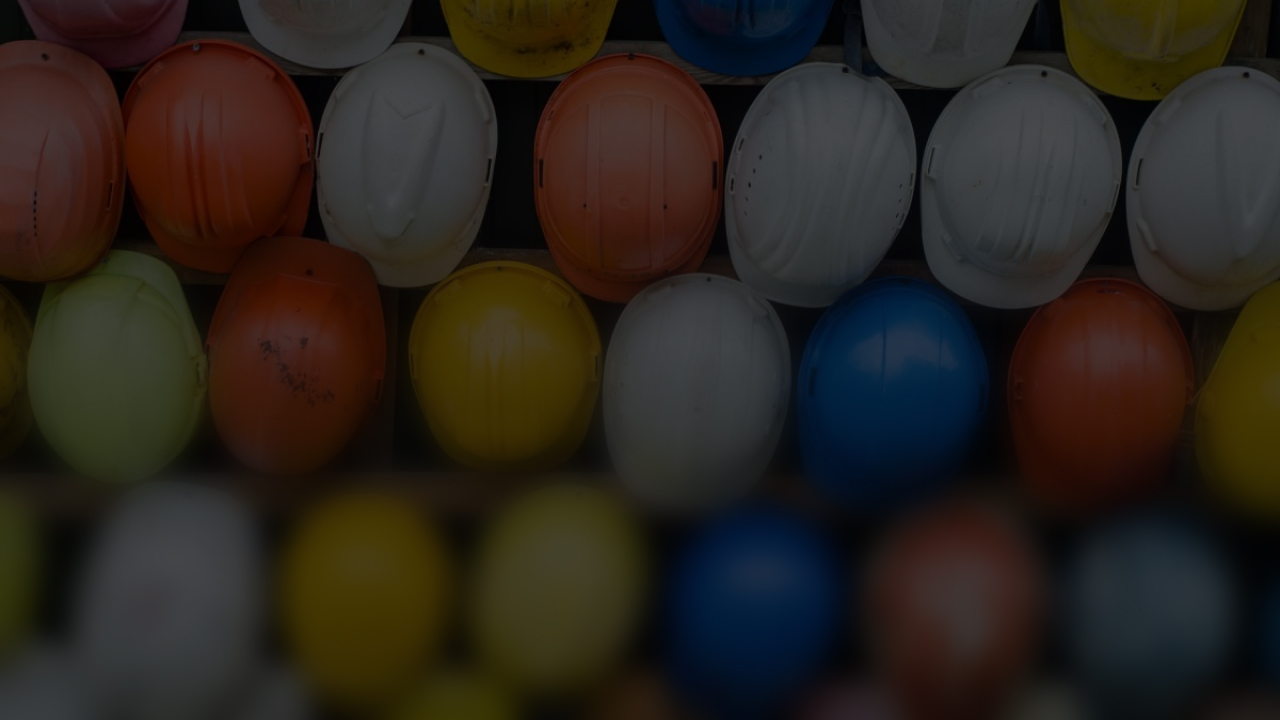 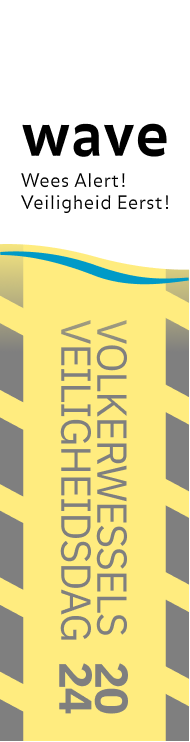 Pouco antes do fim do trabalho, a escavadora avaria-se. A escavadora é uma peça de equipamento importante para terminar o trabalho a tempo. As reparações demoram alguns dias e a entrega atempada está comprometida. 

Quem é que já passou por uma situação semelhante e o que é que fez?
Dilema
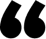 Valor WAVE: Consistência
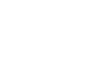 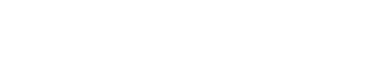 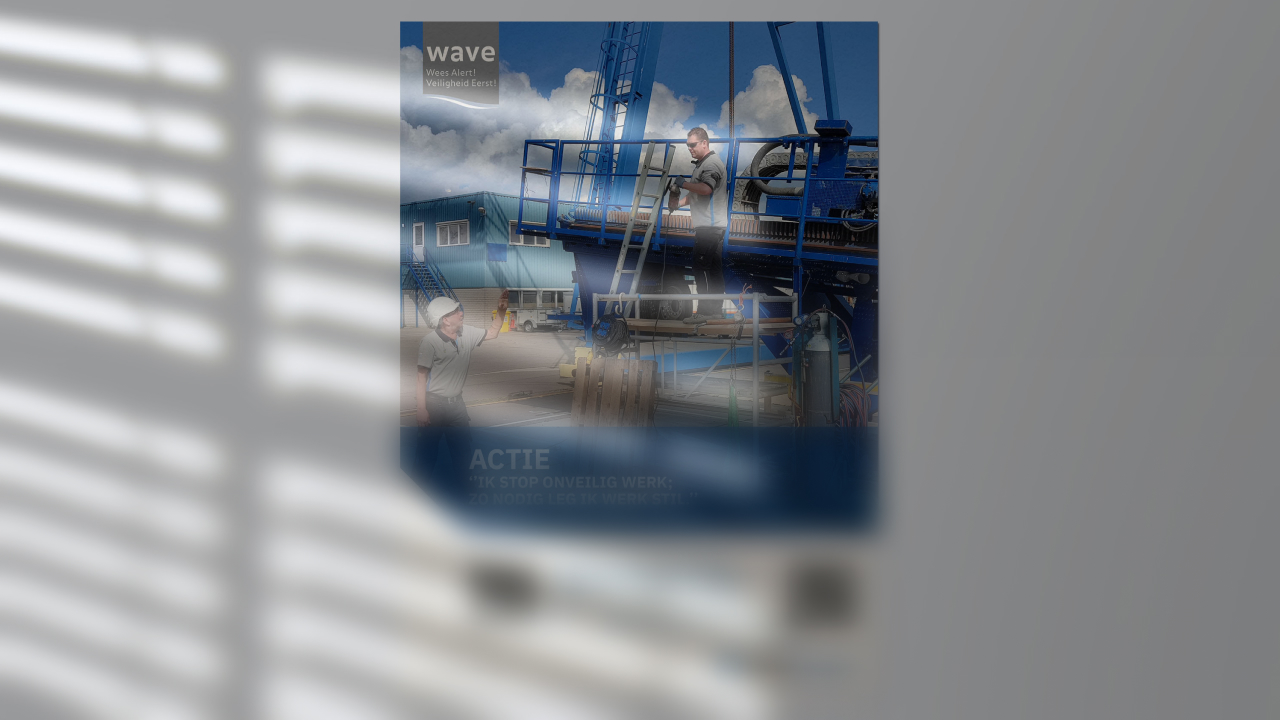 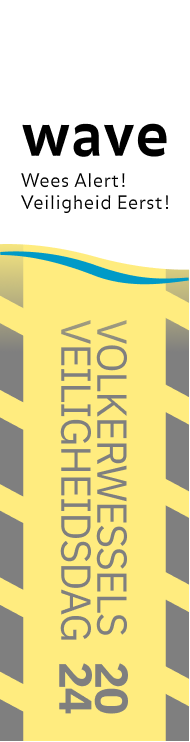 Valor WAVE: Ação
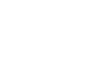 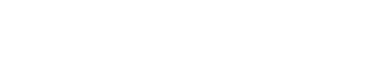 Get your 
bingo card ready!
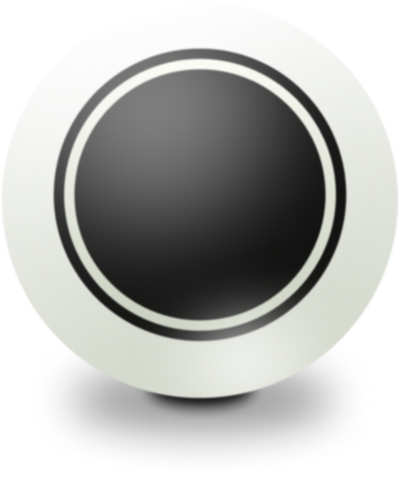 21
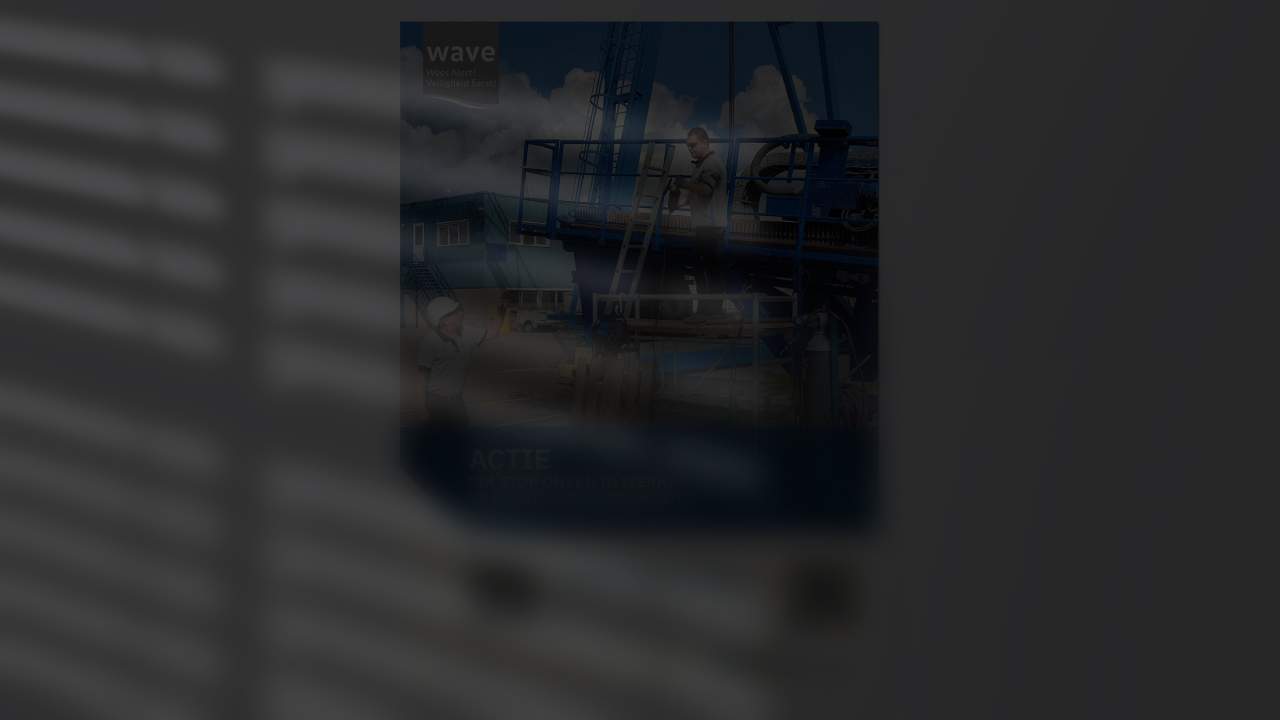 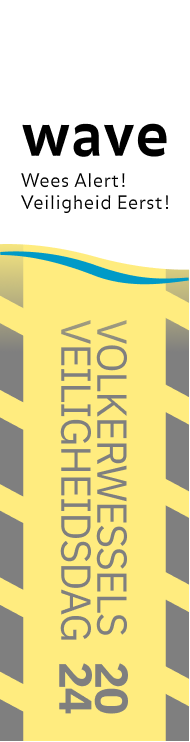 Alguma vez passou por uma situação (profissional e/ou privada) em que depois pensou: «Devia ter dito algo sobre isto»?
Pergunta
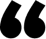 Valor WAVE: Ação
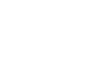 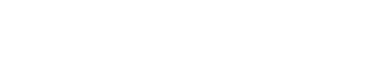 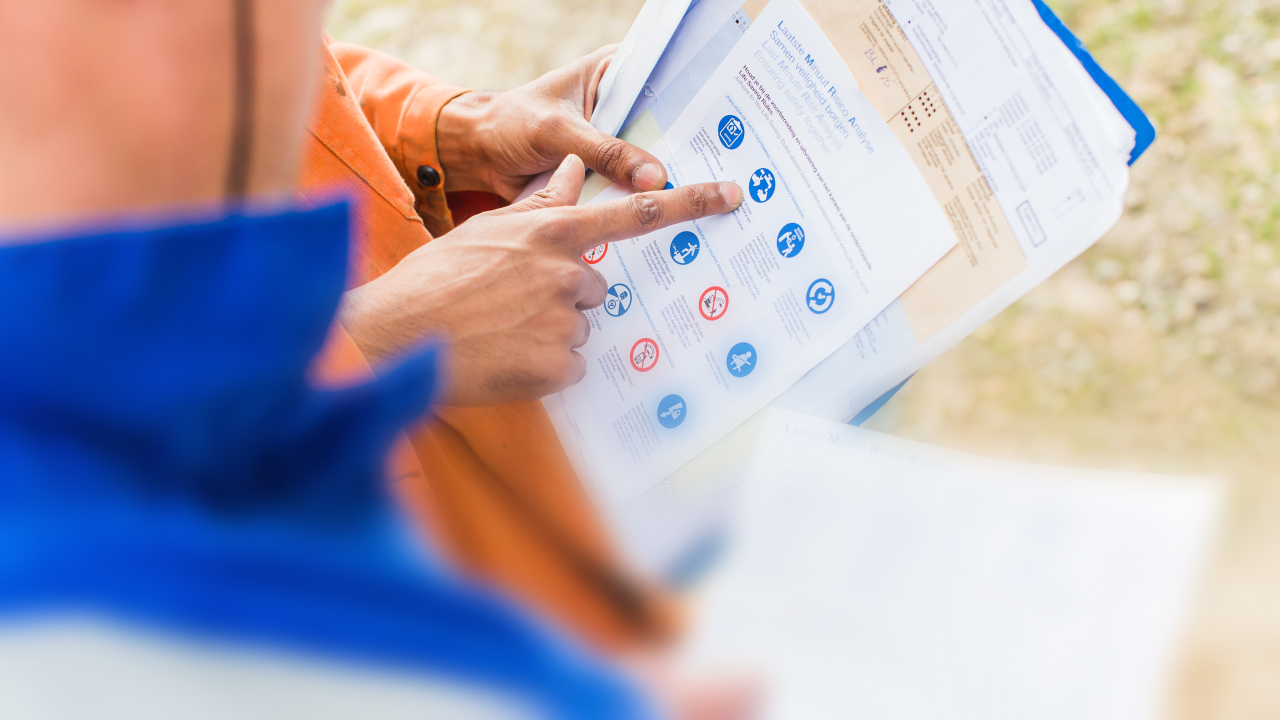 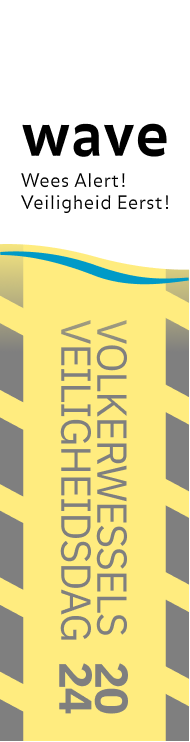 Valor WAVE: Responsabilidade
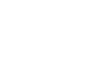 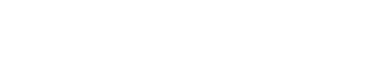 Get your 
bingo card ready!
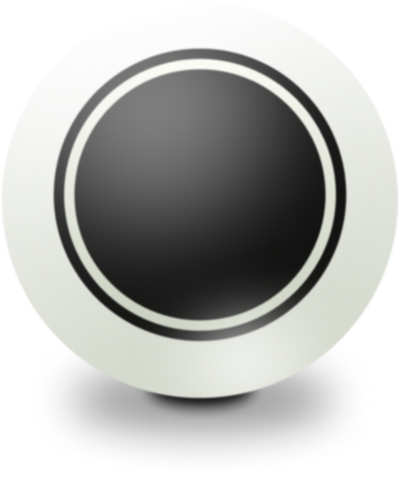 28
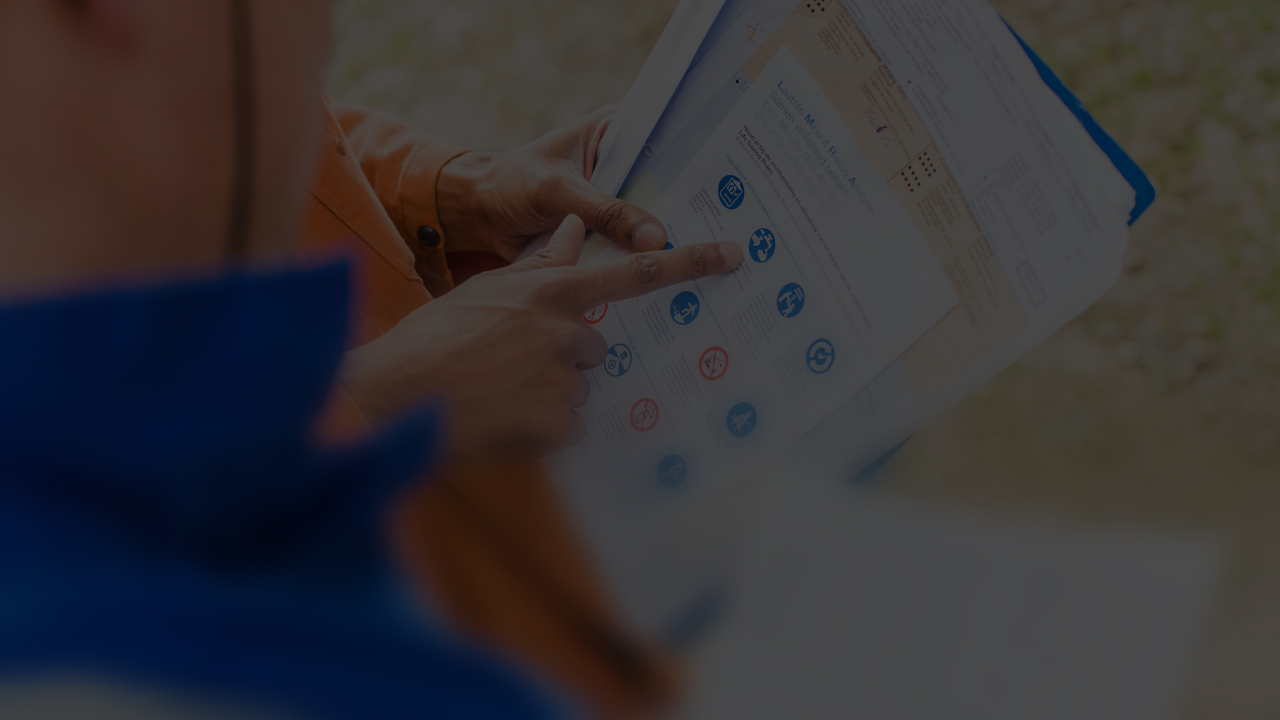 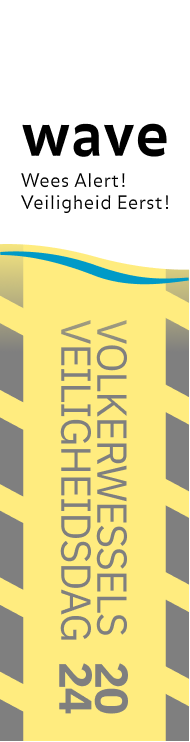 É o fim do dia de trabalho e já limpou e arrumou tudo. Está pronto para ir para casa. À distância, vê uma escavadora a fechar uma fossa. Outro colega já está a começar a remover a barreira, o que significa que os peões podem entrar no círculo de viragem da escavadora. 

O que faz?
Dilema
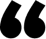 Valor WAVE: Responsabilidade
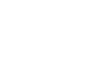 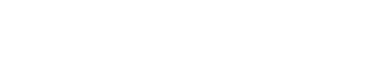 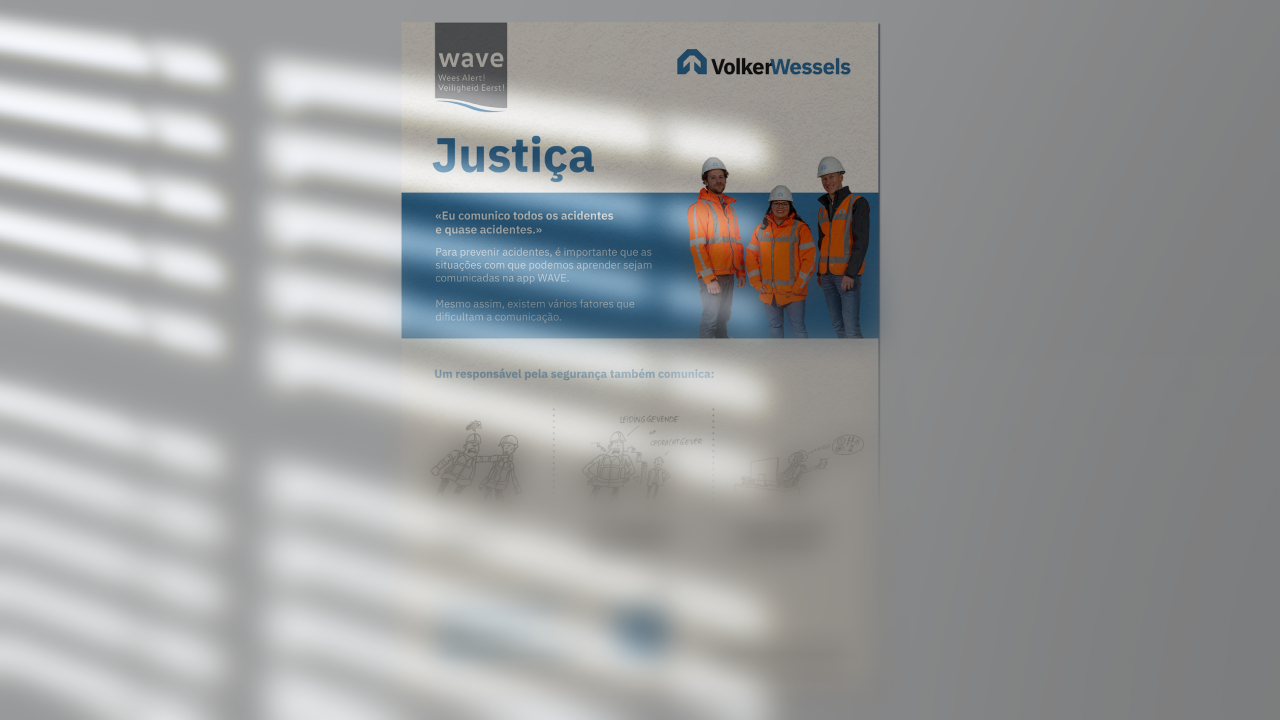 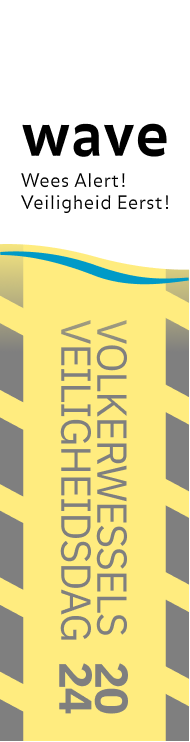 Valor WAVE: Justiça
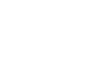 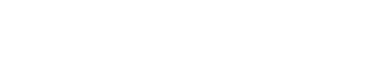 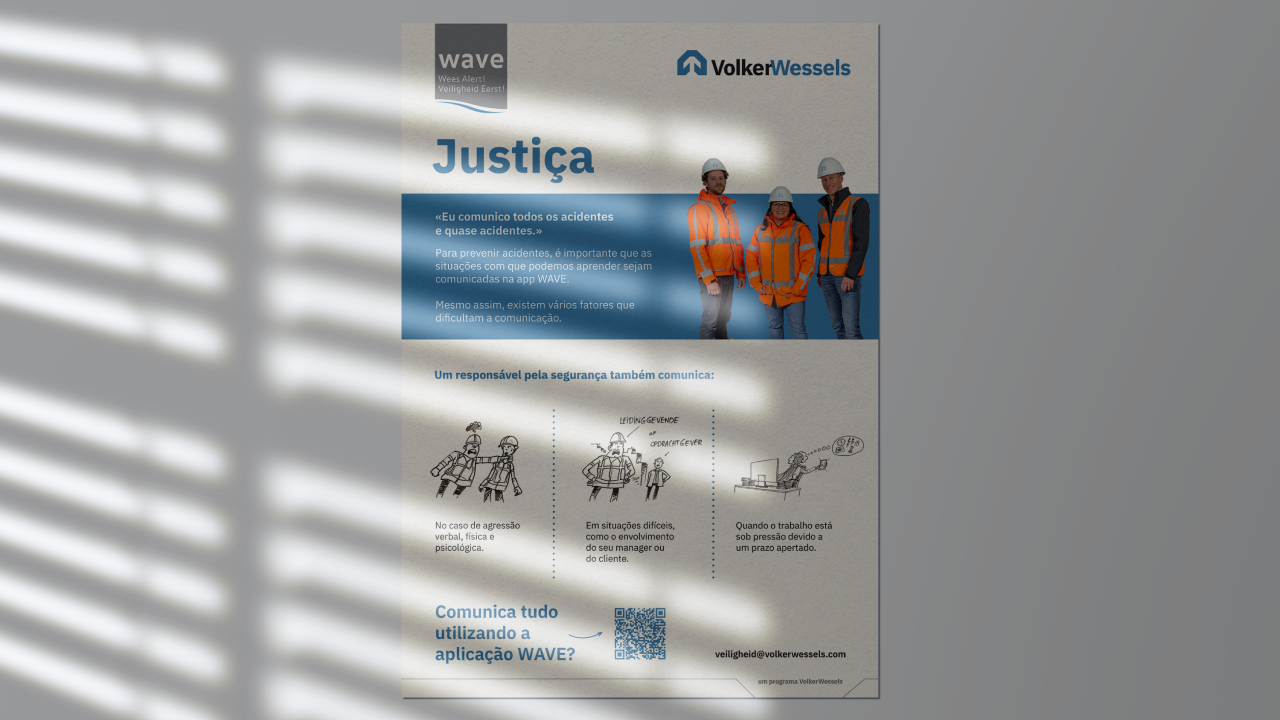 Get your 
bingo card ready!
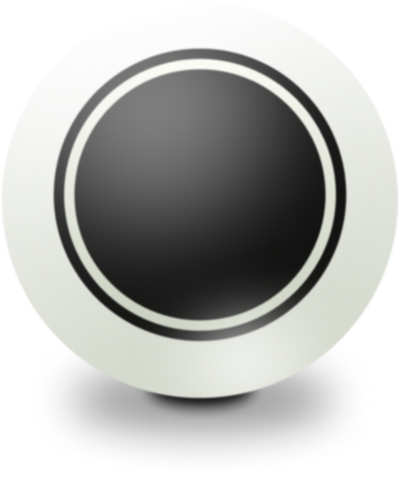 33
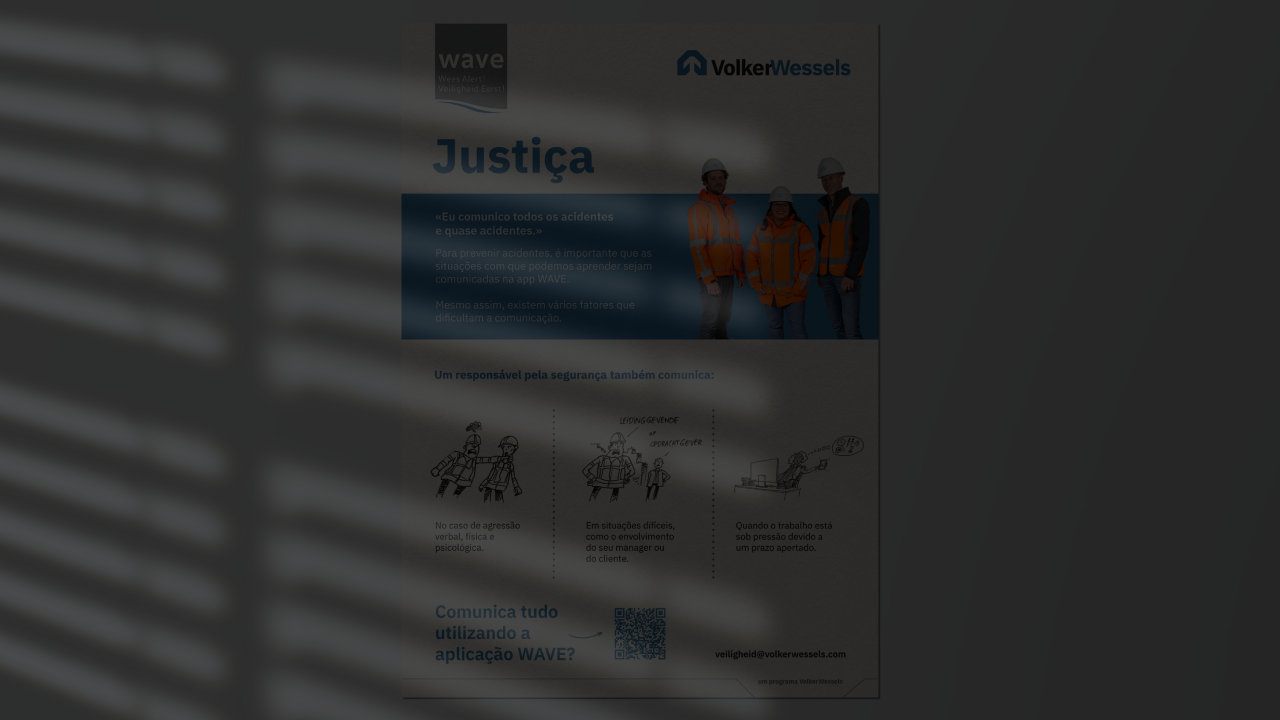 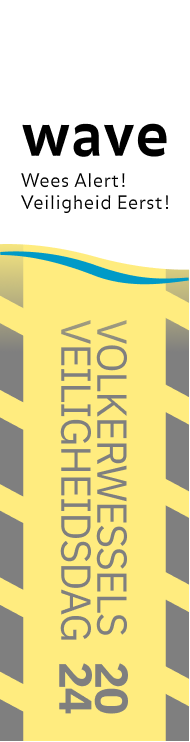 Existe alguma situação em que considera se deve ou não comunicar algo através da aplicação WAVE, para não se magoar a si ou magoar outras pessoas? 

Explique a sua resposta.
Dilema
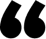 Valor WAVE: Justiça
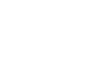 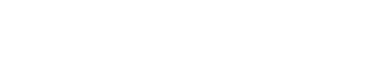 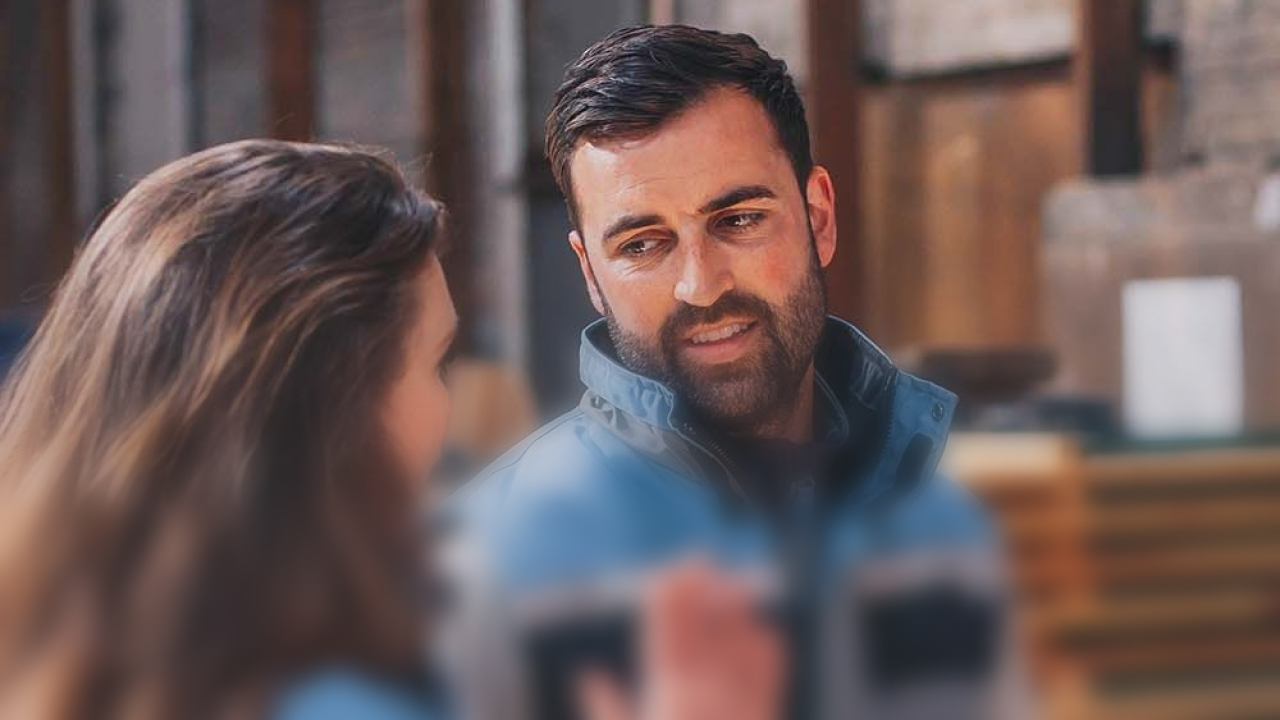 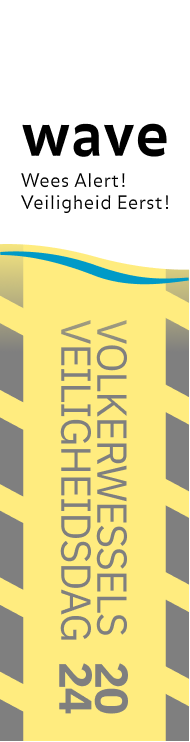 Valor WAVE: Abertura
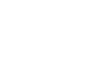 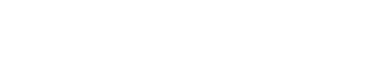 Get your 
bingo card ready!
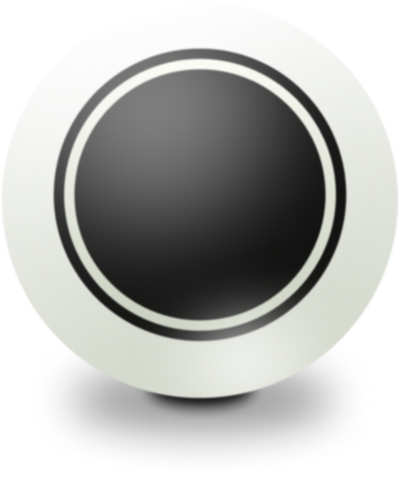 48
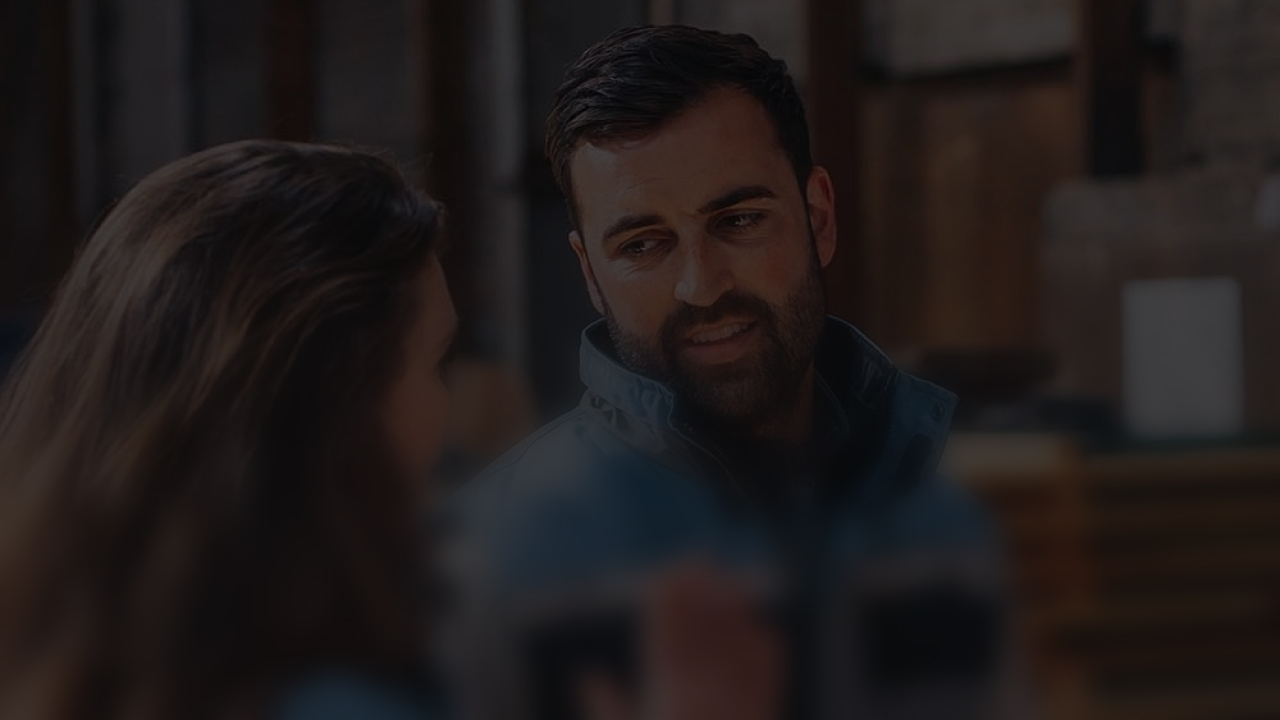 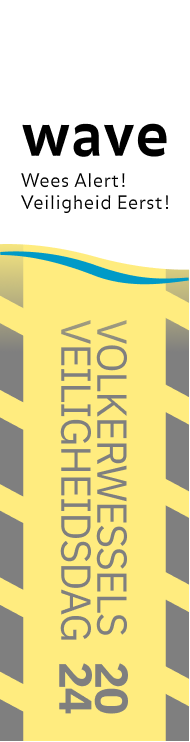 Existem situações em que não contesta o comportamento de um colega? 

Por que razão?
Pergunta
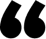 Valor WAVE: Abertura
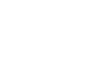 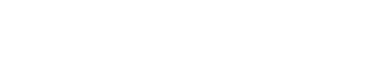 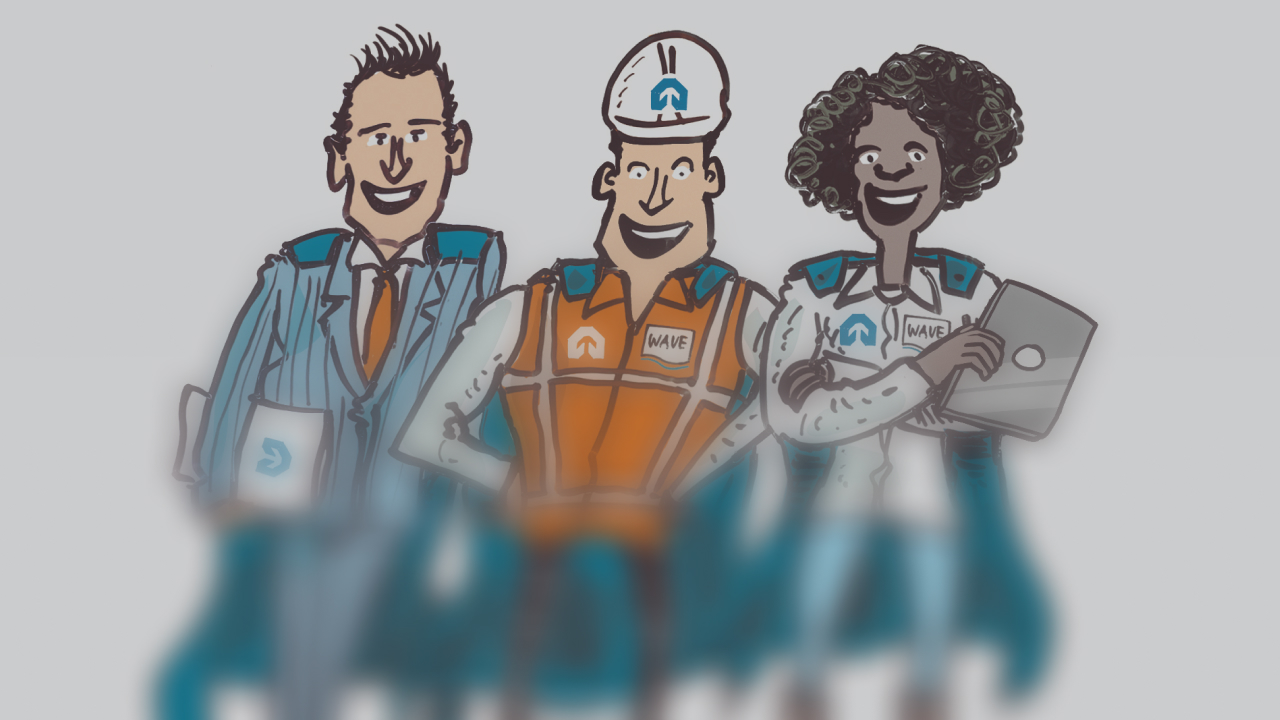 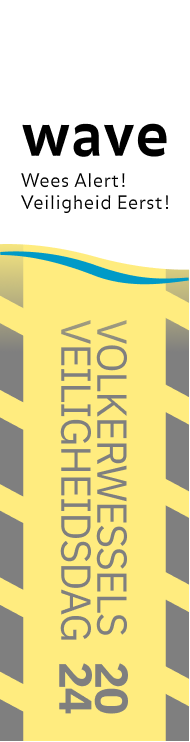 Colega mais seguro
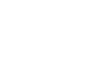 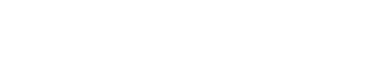 Get your 
bingo card ready!
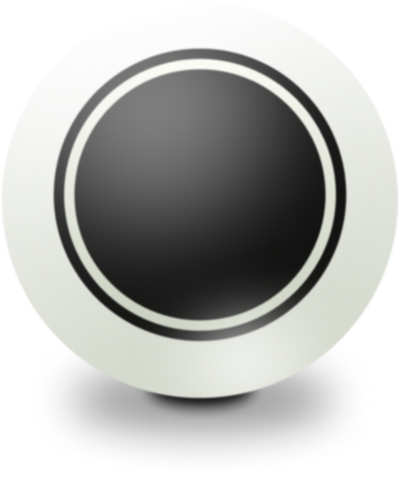 10
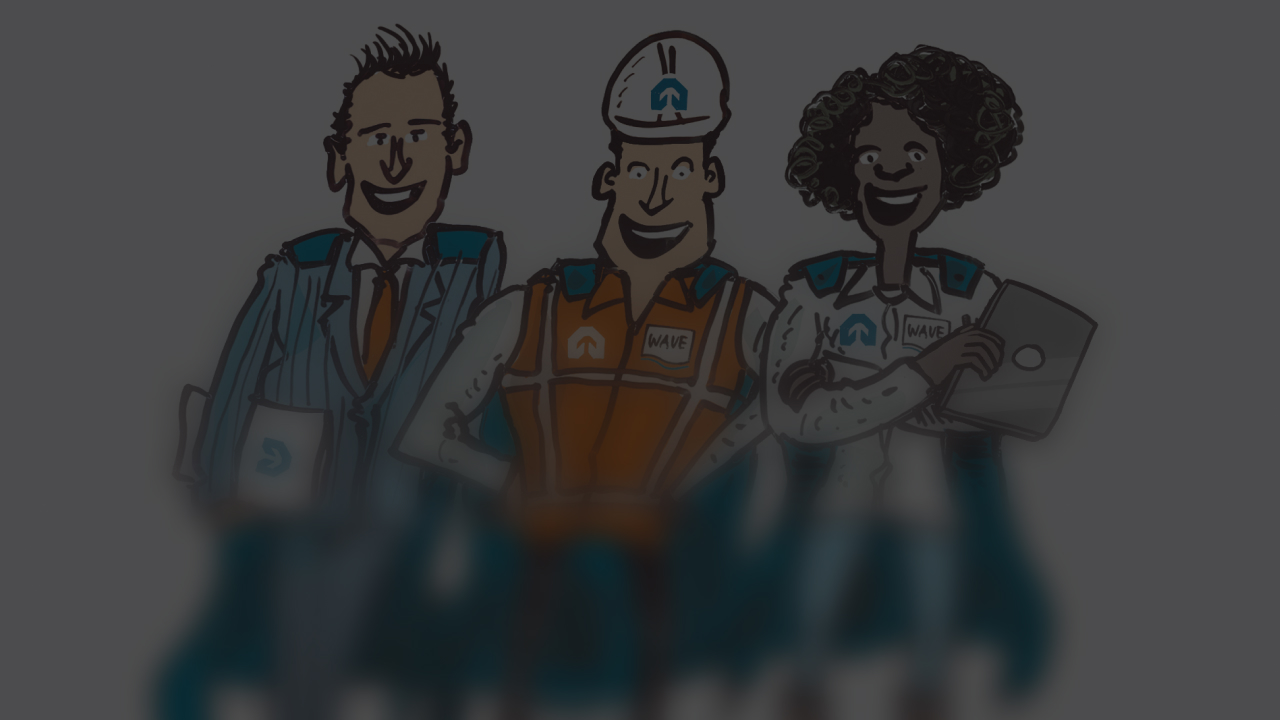 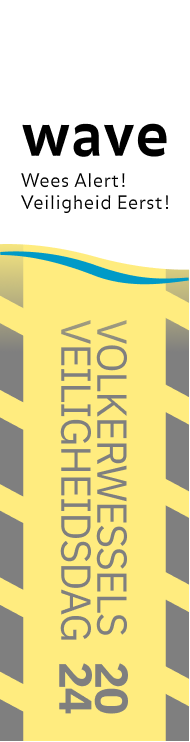 Quem é que nomeia para um Elogio de Trabalho Seguro? 

Explique a sua resposta. 

A propósito: Já atribuiu a este colega um Elogio na aplicação WAVE?
Pergunta
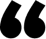 Colega mais seguro
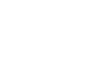 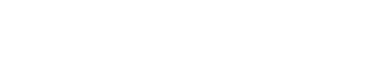 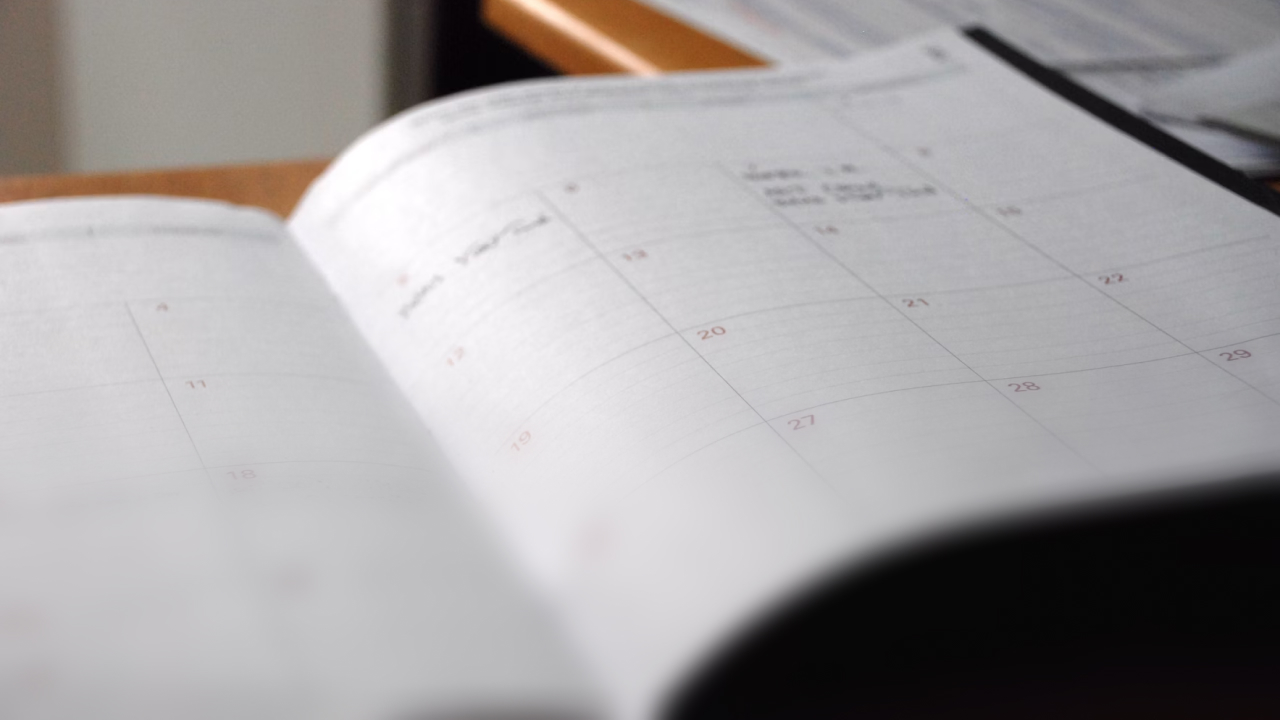 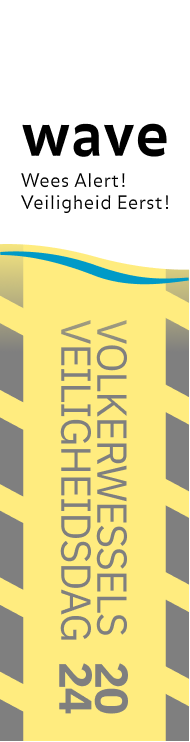 Sobrestimar as suas capacidades?!
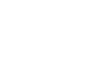 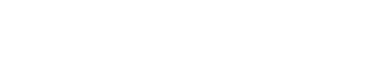 Get your 
bingo card ready!
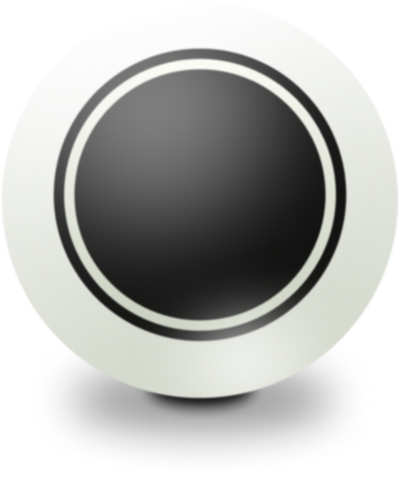 56
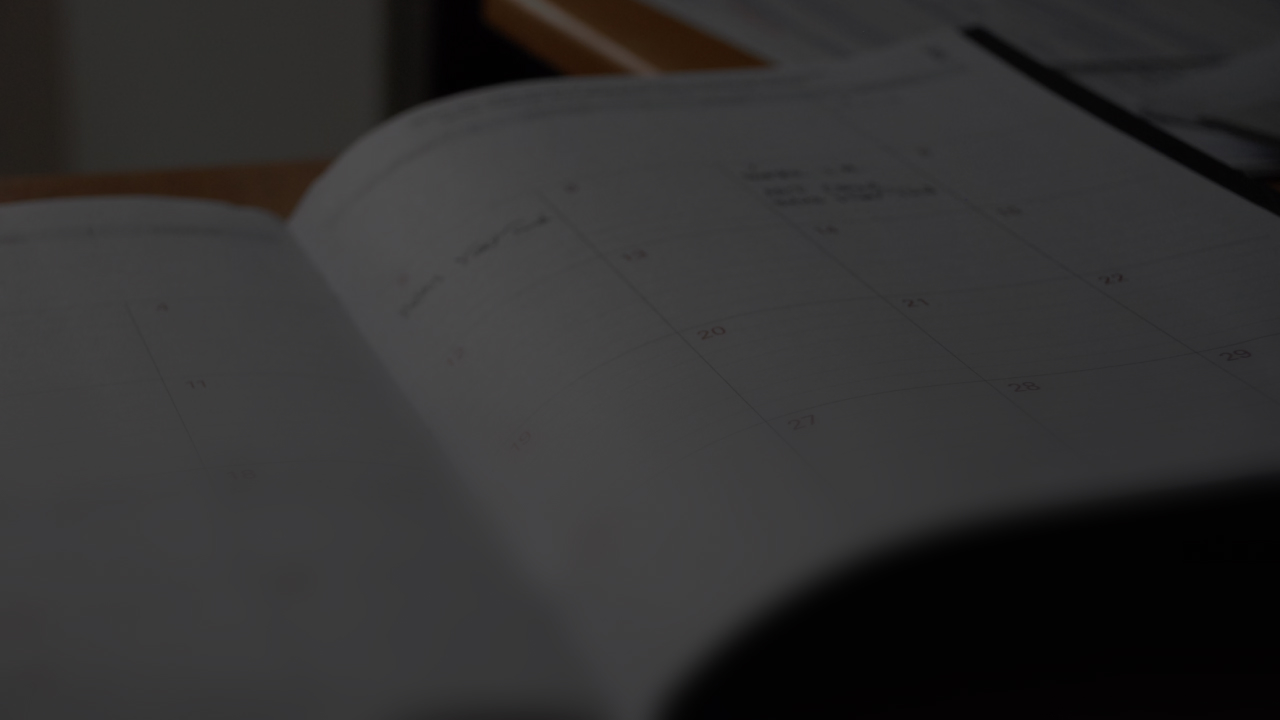 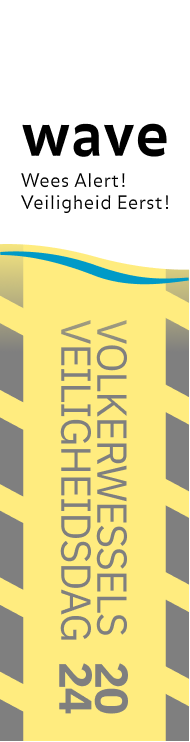 A forma mais comum de sobrestimação é o planeamento. Concorda ou discorda? Que riscos é que isto implica? 

Alguma vez sobrestima as suas capacidades?
Dilema
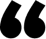 Sobrestimar as suas capacidades?!
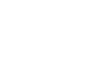 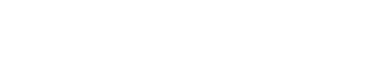 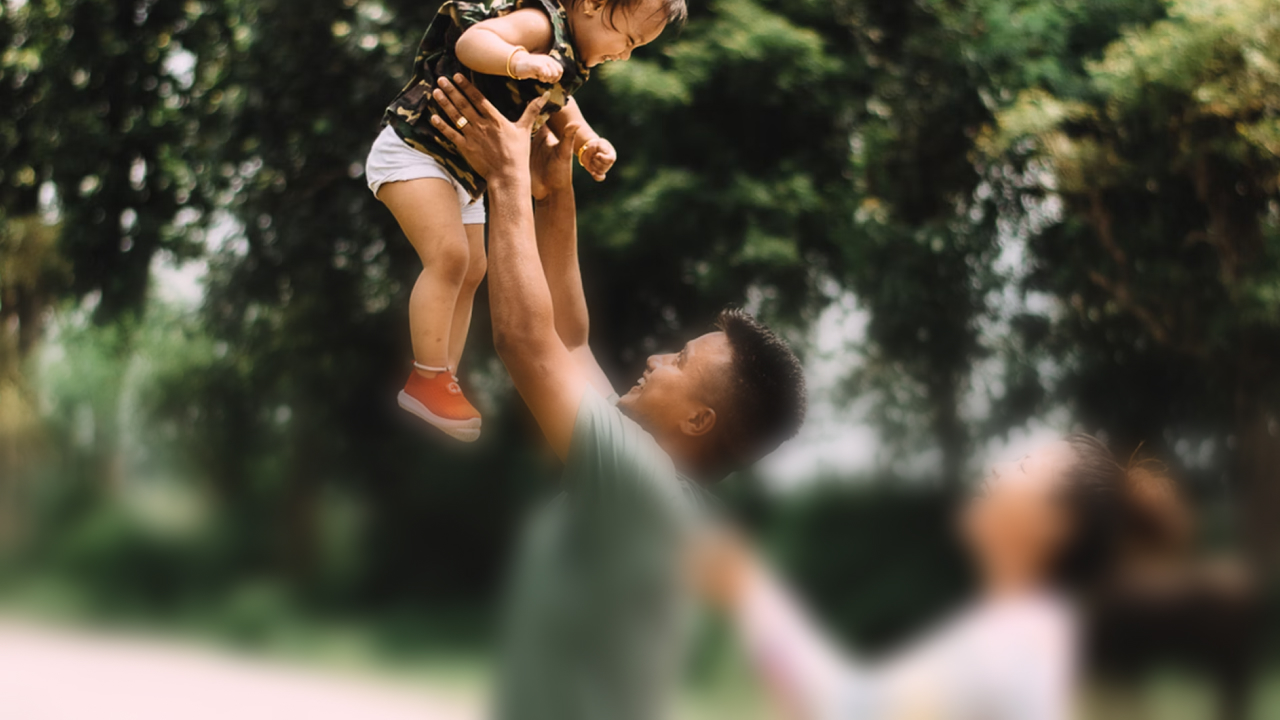 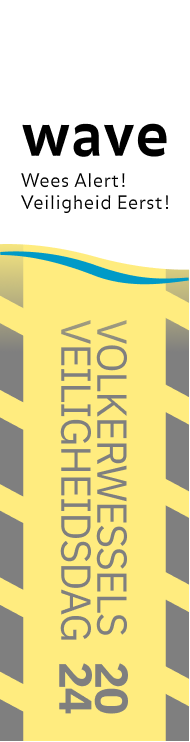 O que ganha com isso?
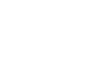 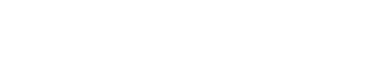 Get your 
bingo card ready!
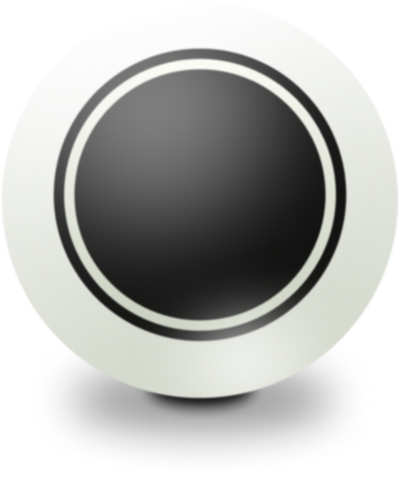 3
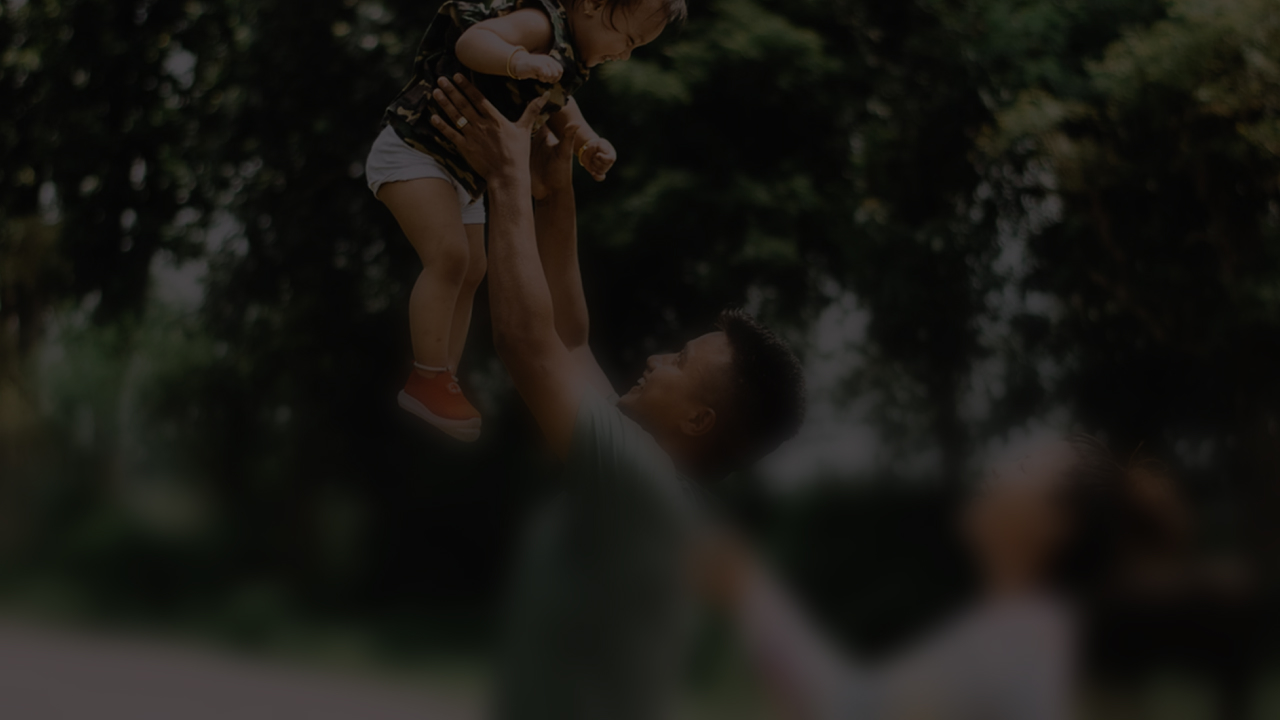 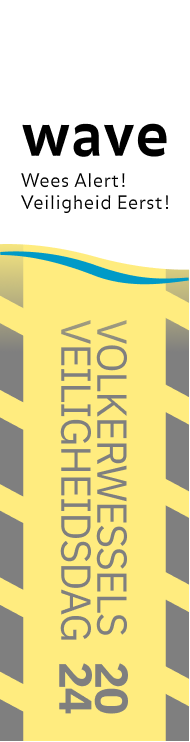 Quem ou qual é a sua motivação pessoal para trabalhar em segurança e permitir que os outros trabalhem em segurança?
Dilema
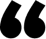 O que ganha com isso?
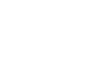 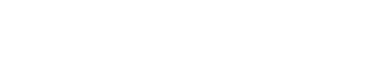 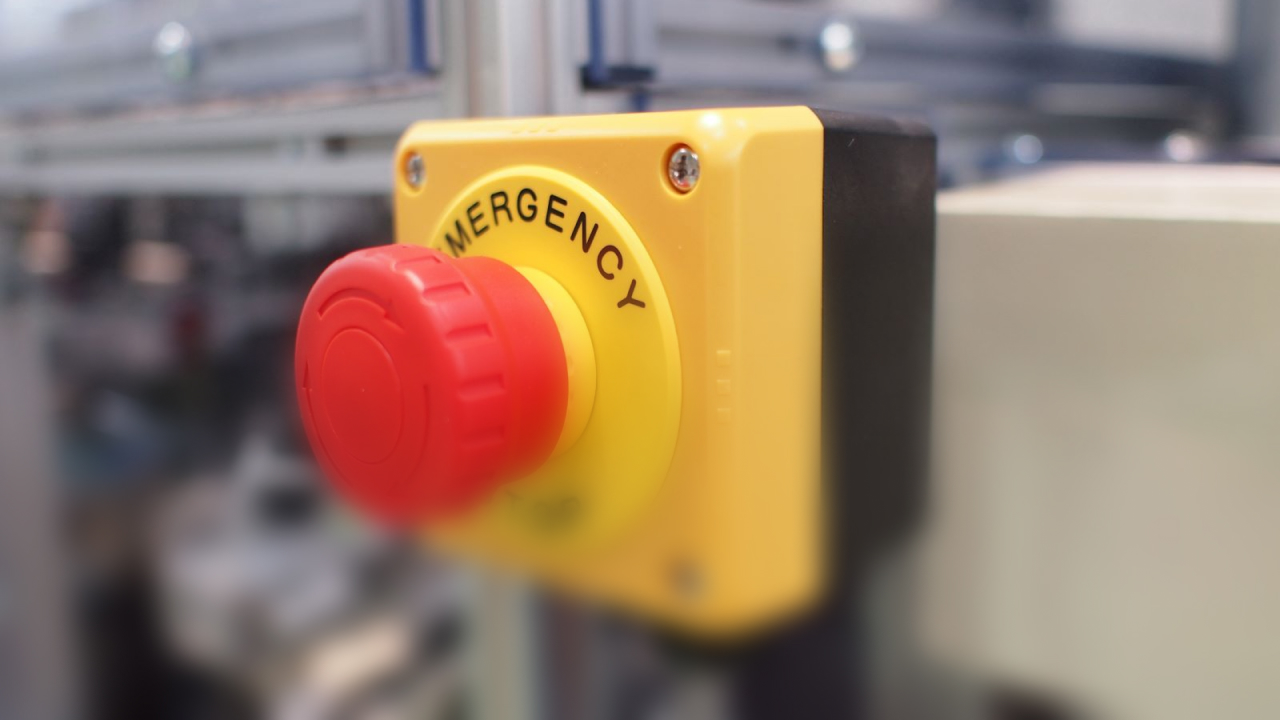 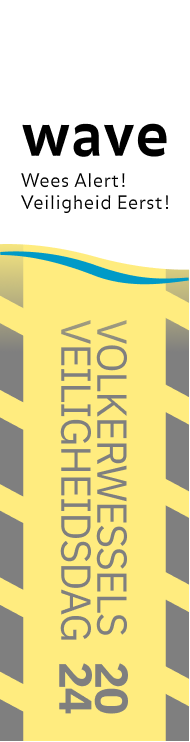 Sinal de aviso
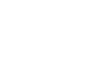 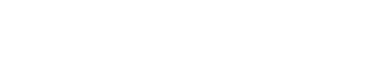 Get your 
bingo card ready!
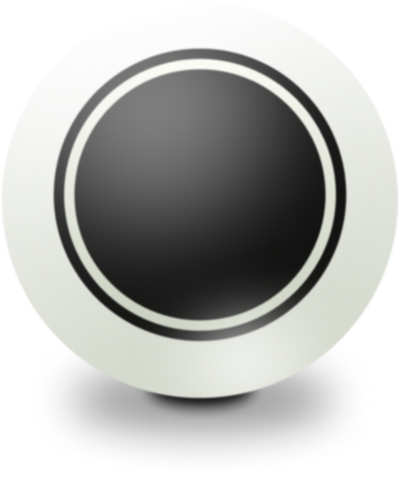 11
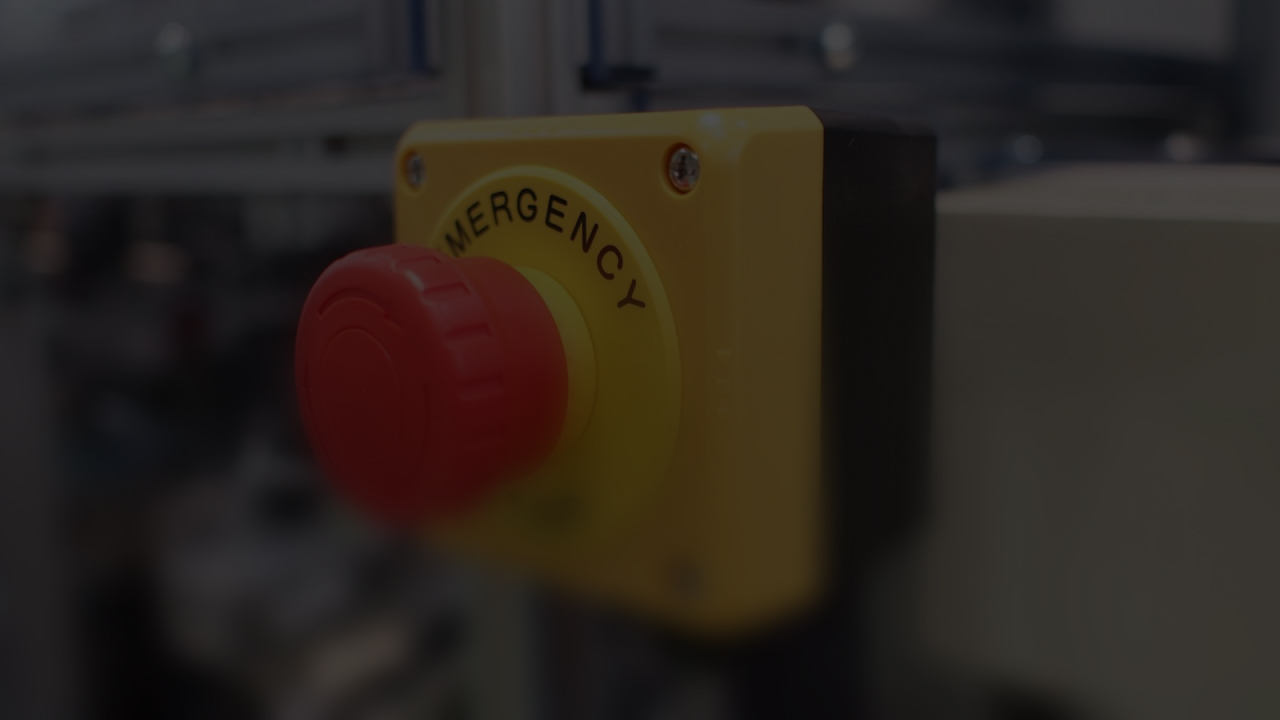 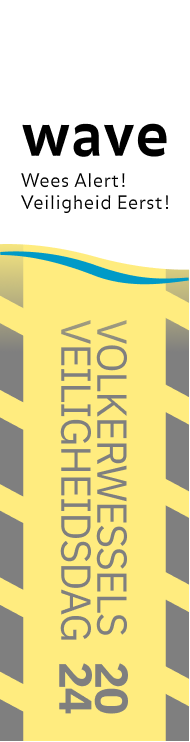 Quando foi a última vez que teve dúvidas sobre se o trabalho poderia ser feito em segurança? 

Porquê? E o que é que fez?
Dilema
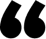 Sinal de aviso
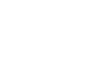 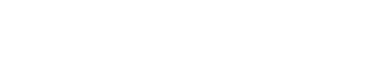 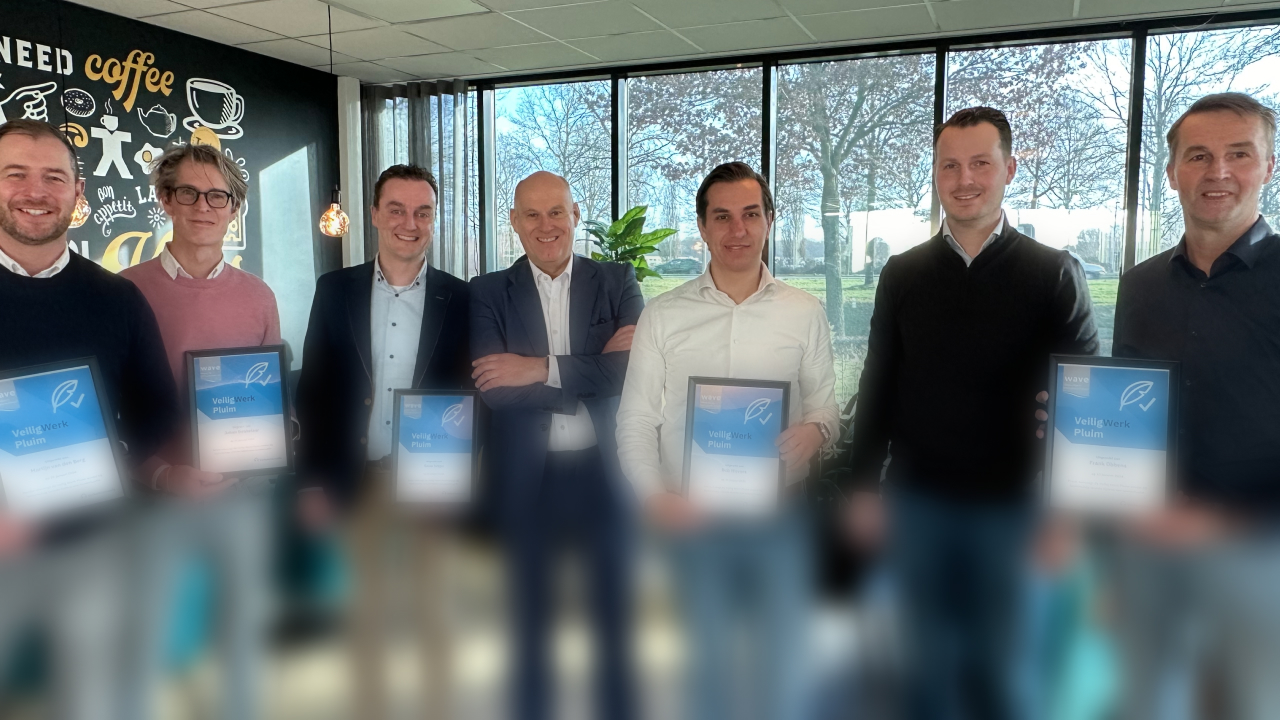 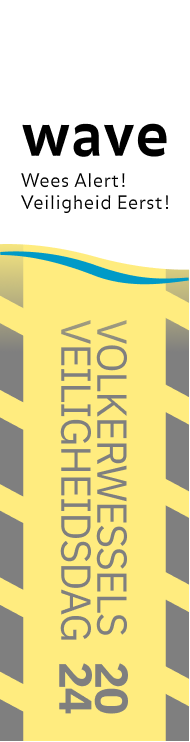 A diferença
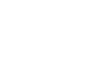 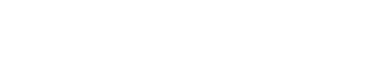 Get your 
bingo card ready!
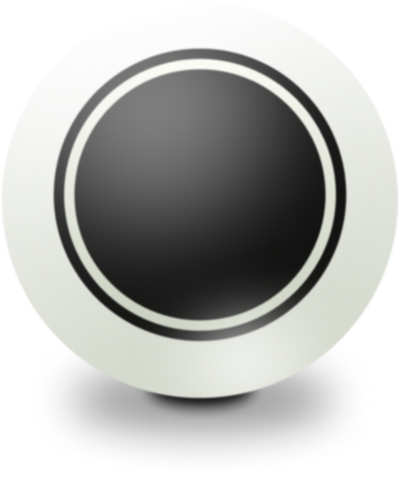 20
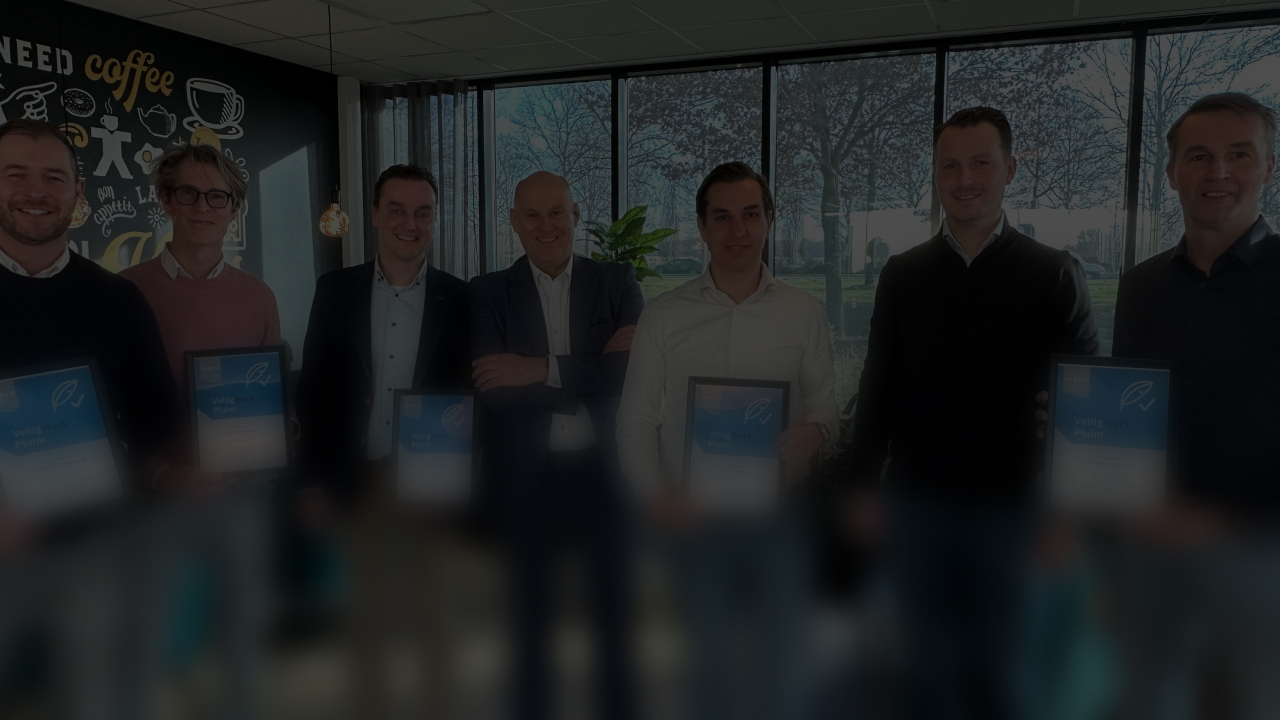 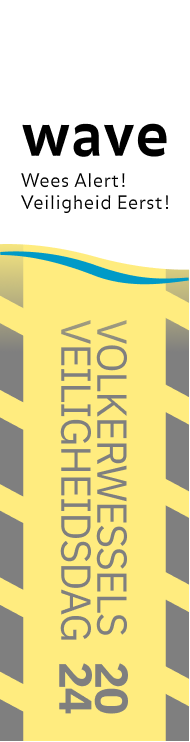 Tem a sensação de que pode fazer a diferença em termos de segurança nesta organização? 

Explique a sua resposta. 

Em caso negativo, o que acha que terá de mudar?
Pergunta
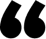 A diferença
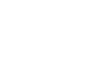 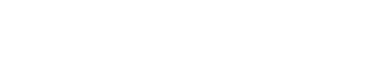 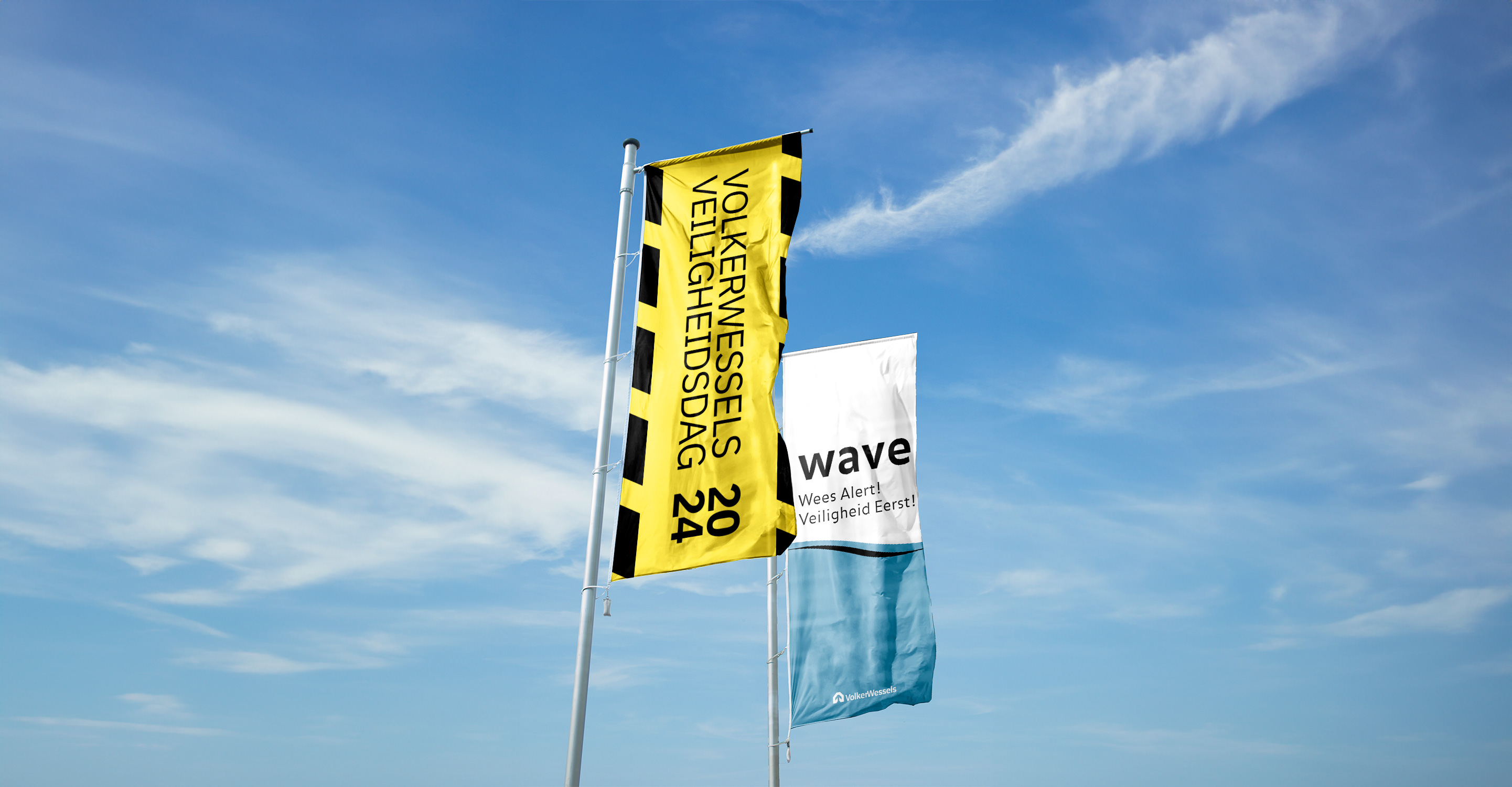 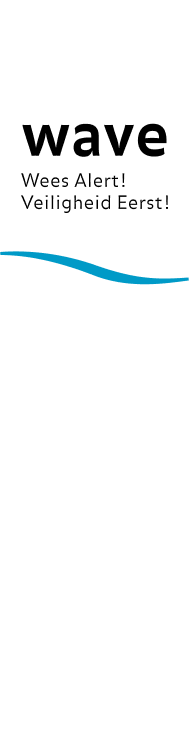 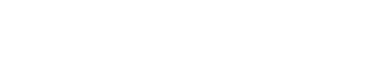